Flip-Flop JK e Flip-Flop JK Master Slave
Circuitos Sequenciais
www.ticmania.net
www.ticmania.net
1 de 2
FlipFlop JK
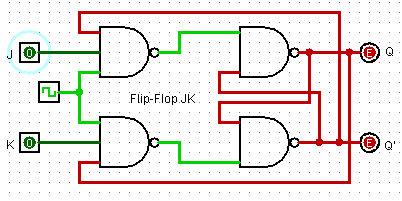 É uma evolução Flip-Flop rs – que este FF elimina a condição proibida
Características:
- É sempre síncrono;
- Quando J=1 e K=1 o Q e Q’ sofrem uma oscilação contínua
J liga (= ao S do ff rs)
K desliga (= ao R do ff rs)
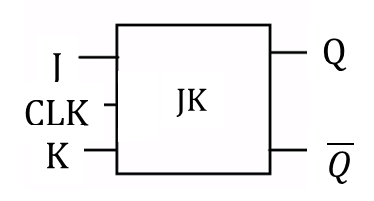 O FF-JK é em tudo semelhante ao FL-RS, a diferença está no estado proibido que passa a ser inversão.
www.ticmania.net
2 de 2
Diagrama temporal FlipFlop JK
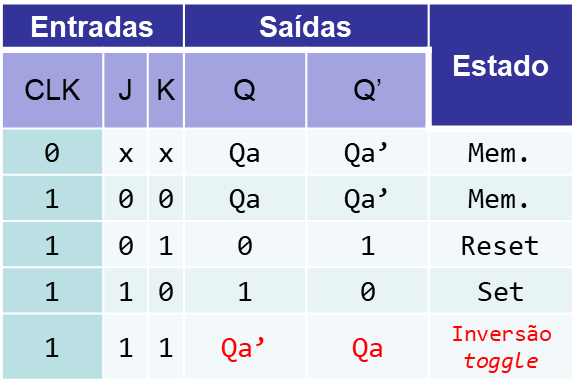 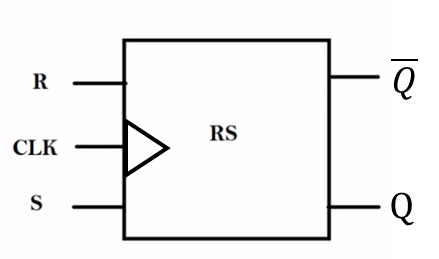 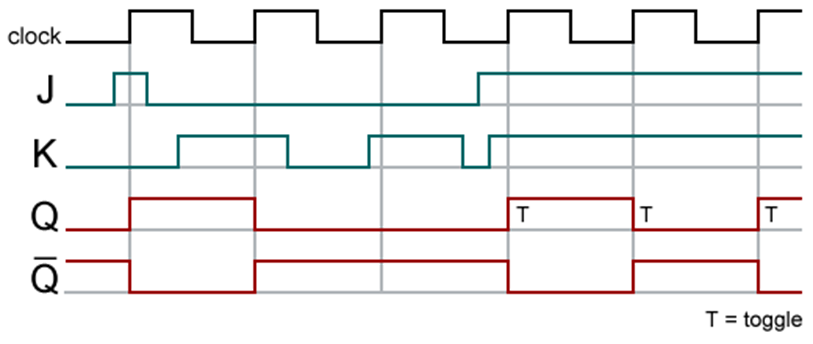 JK
Q
J
K
CLK
www.ticmania.net
1 de 5
Flip-Flop JK Master Slave
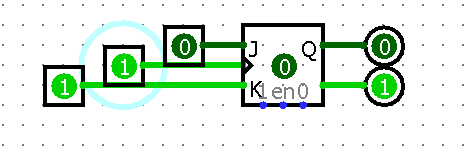 Características
Principal vantagem acaba com a oscilação nas saídas quando J e K são 1
Quando J=1 e K=1 o Q e Q’ NÃO sofrem uma oscilação, uma vez que a transição é muito rápida.
Funciona na transição do sinal
FF JK MS está em memorização quando o clock está em 0 ou em 1, e é ativado quando há mudança de sinal (de 0 para 1 ou de 1 para 0)
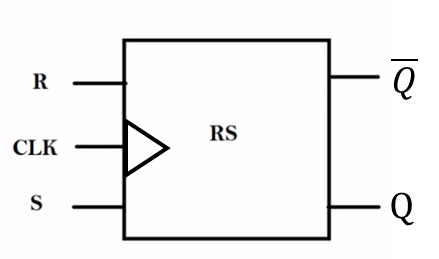 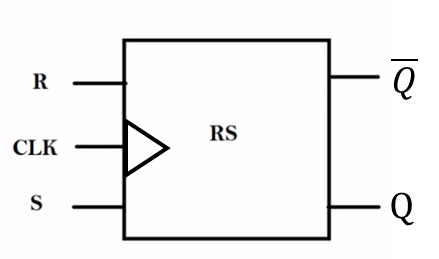 JKms
JKms
Q
Q
J
J
Só provoca alteração na saída, quando:
Existe uma Transição de subida ou transição positiva

ou 

Existe uma transição de descida ou transição negativa
K
K
CLK
CLK
www.ticmania.net
2 de 5
Flip-Flop JK Master Slave
Funcionamento
Só altera a saída quando há uma Transição de subida ou transição positiva
Transição de subida ou transição positiva
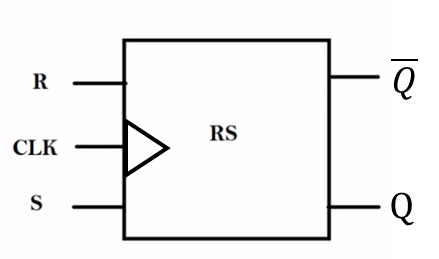 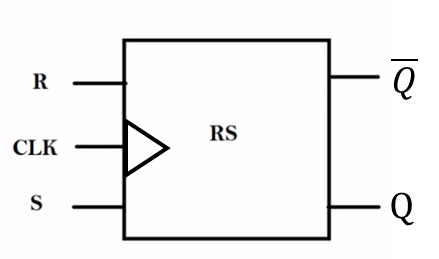 JKms
JKms
Q
Q
Só altera a saída quando há uma Transição de descida ou transição negativa
J
J
K
K
CLK
CLK
Transição de descida ou transição negativa
www.ticmania.net
3 de 5
Diagrama temporal
Flip-Flop JK Master Slave
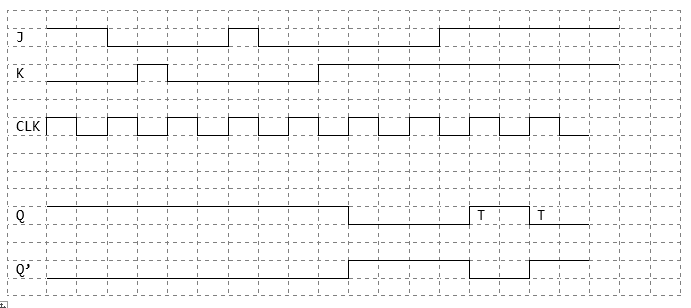 Transição positiva
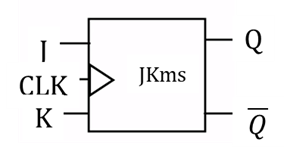 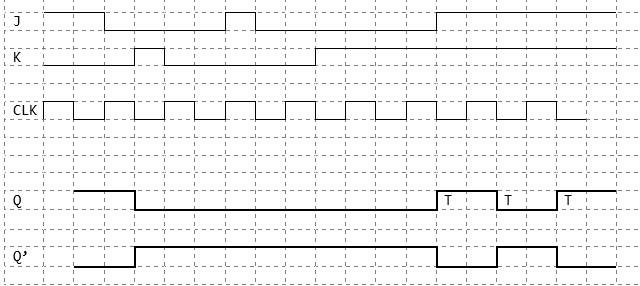 Transição negativa
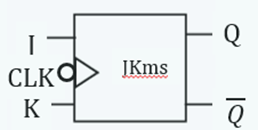 www.ticmania.net
4 de 5
Circuito lógico
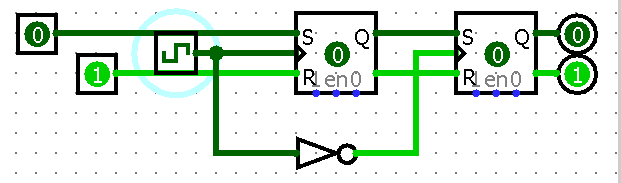 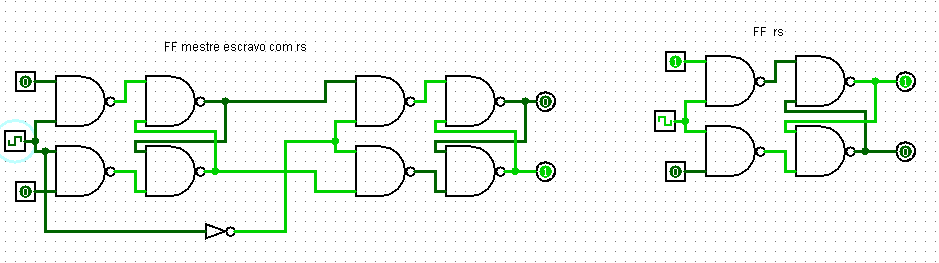 Problemas do FFjkms constituído por FF rs
www.ticmania.net
5 de 5
Problemas do FFjkms constituído por FF rs
Provocar o problema
Passo 1- Se J=0; K=1; CLK=1 (Neste momento o MESTRE tem o valor de K=1)
Passo 2- De seguida, K=0 (O MESTRE continua com o valor de K=1)
Passo 3- CLK=0 (O resultado deveria ser MEMÓRIA, uma vez que, J=0 e K=0, no entanto o resultado é Q´ porque foi esse o valor inserido no mestre no passo 1)
www.ticmania.net
Resumo
É uma evolução Flip-Flop rs – que este FF elimina a condição proibida
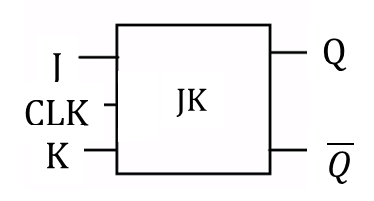 Características:
- É sempre síncrono;
- Quando J=1 e K=1 o Q e Q’ sofrem uma oscilação contínua
Funciona no estado do clk, 0 ou 1
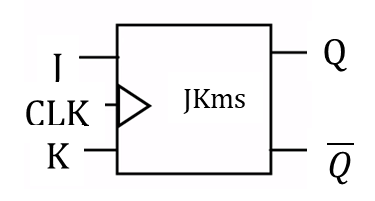 Só provoca alteração na saída, quando:
Existe uma Transição de subida ou transição positiva

ou 

Existe uma transição de descida ou transição negativa
Funciona na transição do clk, 
de 1 para 0
ou
de 0 para 1
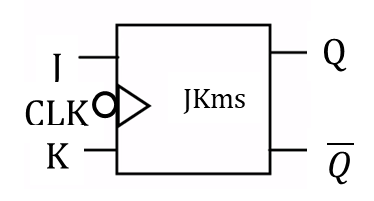 www.ticmania.net
1 de 4
Resolução do FFjkms constituído por FF rs
Tabela de verdade
www.ticmania.net
2 de 4
Resolução do FFjkms constituído por FF rs
Mapa de Karnaugh para a saída s
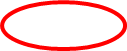 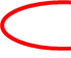 S=K’Qa+JQa’
R=S’
Na tabela podemos ver que o R é sempre o oposto do S
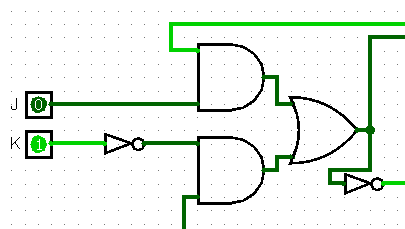 www.ticmania.net
3 de 4
Resolução do FFjkms constituído por FF rs
Outra forma de resolver a tabela
FF na borda de descida
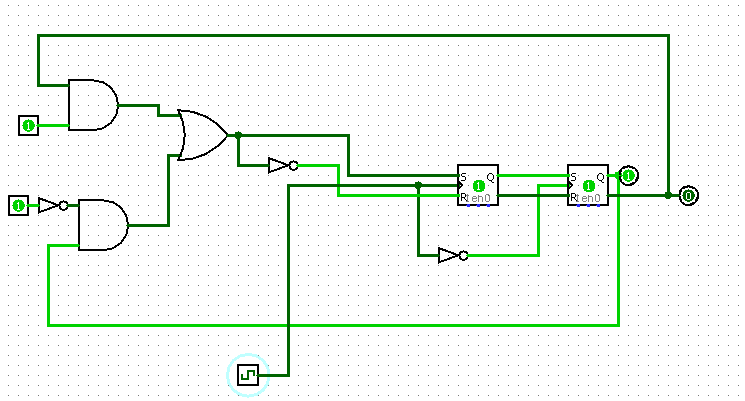 S= K’. Qa + J. Qa’
R= S’
www.ticmania.net
4 de 4
Resolução do FFjkms constituído por FF rs
Só provoca alteração na saída, quando:
Existe uma Transição de subida ou transição positiva
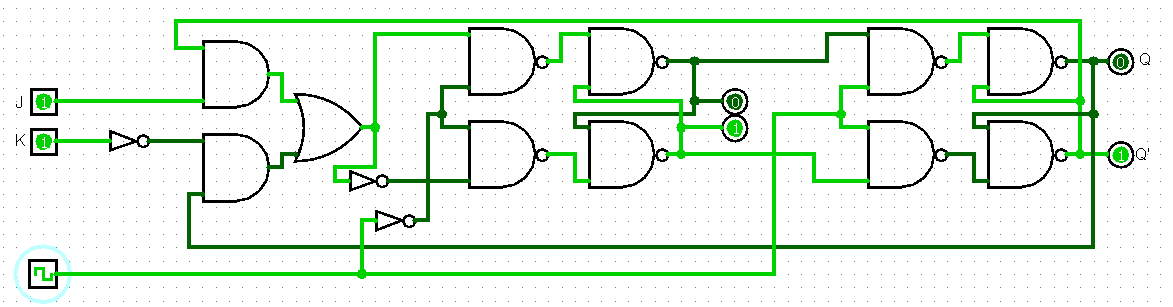 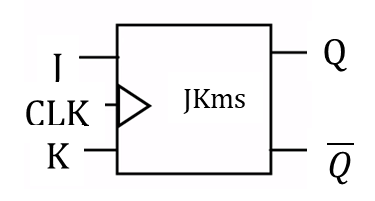 Só provoca alteração na saída, quando:
Existe uma transição de descida ou transição negativa
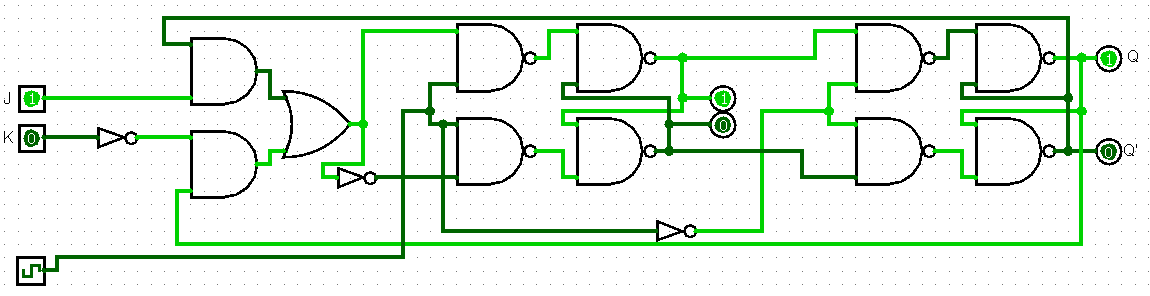 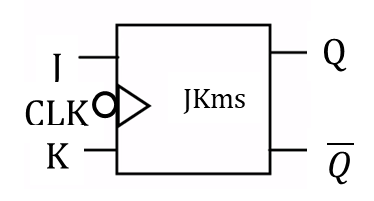 www.ticmania.net
Flip Flop JK Master Slave com Clear e Preset
As entradas PR e CLR são assíncronas, uma vez que, não dependem do CLK
Clear   = CLR faz RESET ao circuito
Preset = PR faz SET ao circuito
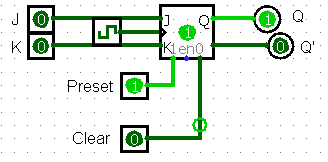 Preset
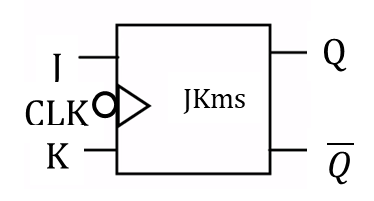 Clear
Simplificação da tabela de verdade
www.ticmania.net
1 de 2
Flip Flop JK Master Slave com Clear e Preset
As entradas PR e CLR são assíncronas, uma vez que, não dependem do CLK
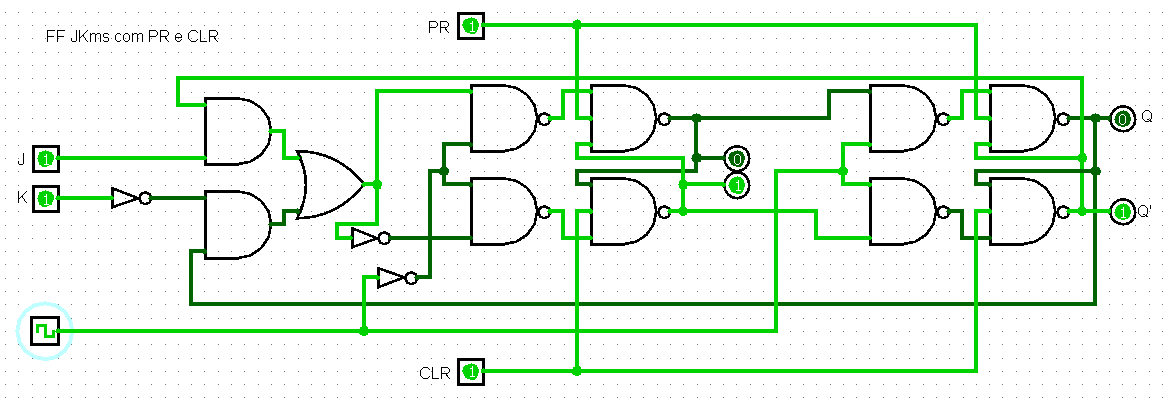 Clear   = CLR faz RESET ao circuito
Preset = PR faz SET ao circuito
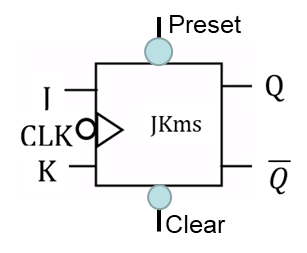 Neste caso:
Desabilito em 1 
Habilito em 0
Simplificação da tabela de verdade
www.ticmania.net
2 de 2
Diagrama Temporal
Flip Flop JK Master Slave com Clear e Preset
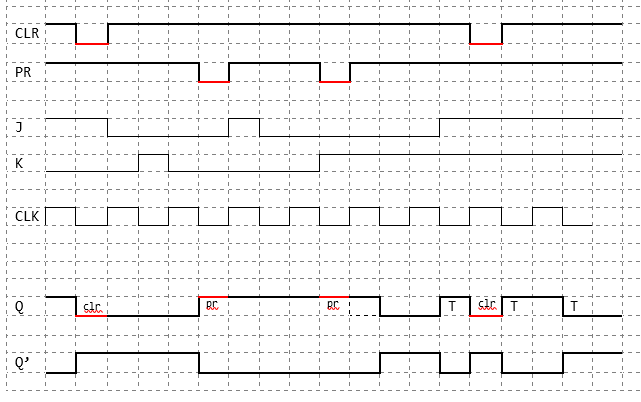 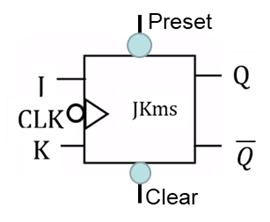 Processo:
1. Identificar os estados ativos de PR e CLR, identificando o resultado no estado Q e Q’
2. Identificar a mudança de estado CLK (no caso, de 1 para 0). 
	2.1. Identificar o estado de J e K e desenhar a resultado de Q e Q’.
www.ticmania.net
1 de 2
Flip Flop Tipo T
As entradas PR e CLR são assíncronas, uma vez que, não dependem do CLK
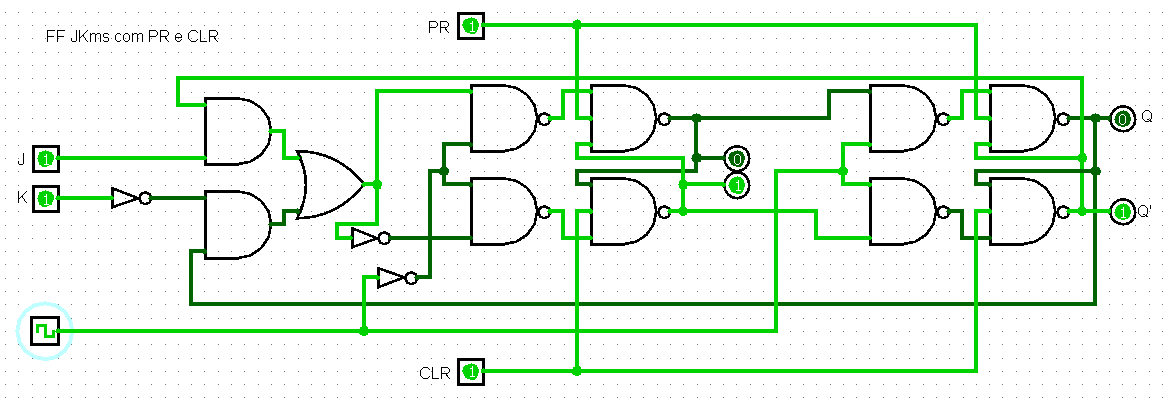 Clear   = CLR faz RESET ao circuito
Preset = PR faz SET ao circuito
Neste caso:
Desabilito em 1 
Habilito em 0
Simplificação da tabela de verdade
www.ticmania.net